Безопасность в интернете
Современные средства коммуникации стали неотъемлемой частью повседневной жизни людей и охватывают практически все сферы человеческой деятельности. Число пользователей интернета неуклонно растет с каждым днём, а самыми активными среди них являются молодые люди, подростки и дети.
Дети практически одновременно учатся ходить и пользоваться интернетом одновременно
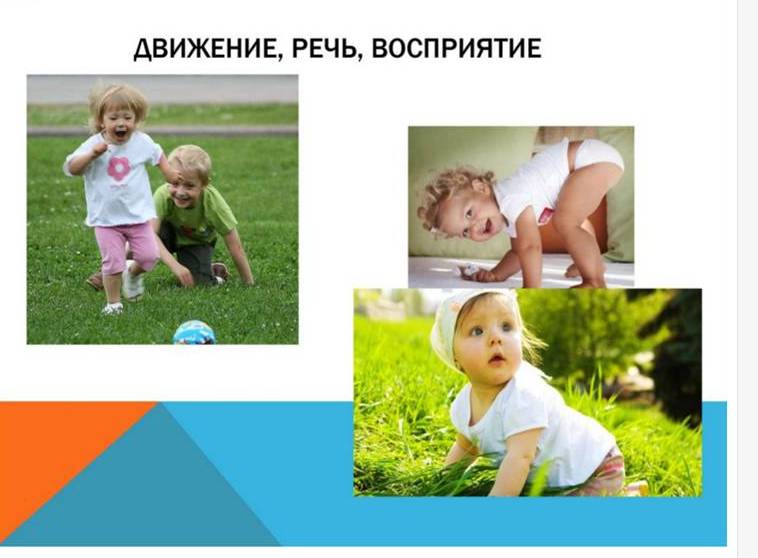 Памятка для родителей
Информационная безопасность детей
     Определение термина «информационная безопасность детей» содержится в Законе № 436 – ФЗ, регулирующим отношения, связанные с защитой детей от информации, причиняющей вред их здоровью и (или) развитию. Согласно данному закону «информационная безопасность детей» - это состояние защищенности, при котором отсутствует риск, связанный с причинением информацией вреда их здоровью и (или) физическому, психическому, духовному, нравственному развитию.
       Согласно Закону № 436 – ФЗ информацией, причиняющей вред здоровью и (или) развитию детей, является:
информация, запрещенная для распространения среди детей;
информация, распространение которой ограничено среди детей определенных  возрастных категорий.
К информации запрещенной для распространения среди детей, относится:
  1) информация, побуждающая детей к совершению действий, представляющих угрозу их жизни и (или) здоровью, в т.ч. причинению вреда своему здоровью, самоубийству;
  2) способность вызвать у детей желание употребить наркотические средства, психотропные и (или) одурманивающие вещества, табачные изделия, алкогольную и спиртосодержащую продукцию, пиво и напитки, изготавливаемые на его основе; принять участие в азартных играх, заниматься проституцией, бродяжничеством или попрошайничеством;
  3) обосновывающая или оправдывающая допустимость насилия и (или) жестокости либо побуждающая осуществлять насильственные действия по отношению к людям и животным;
  4) отрицающая семейные ценности и формирующая неуважение к родителям и (или) другим членам семьи;
  5) оправдывающая противоправное поведение;
  6) содержащая нецензурную брань;
  7)содержащая информацию порнографического характера.
К информации, распространение которой ограничено среди детей определенного возраста, относится:
  1) информация, представляемая в виде изображения или описания жестокости, физического и (или) психического насилия, преступления или  иного антиобщественного действия;
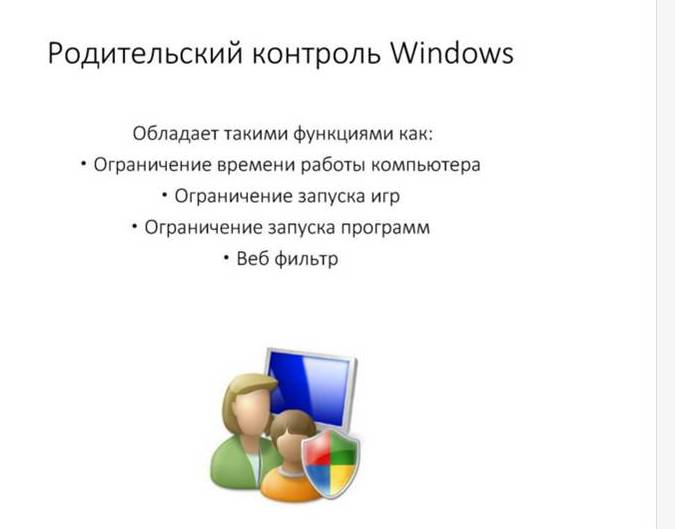 Если нужно поставить запрет не только на пользование самим компьютером, но и интернетом, то придется скачать дополнительные расширения на официальном сайте Microsoft, позволяющие увеличить возможности управления. Это бесплатно.
Если по какой-то причине вам не понравится этот метод, то можно будет установить другую дополнительную программу. Однако, в любом случае, для начала придется научиться создавать дополнительные аккаунты пользователей.
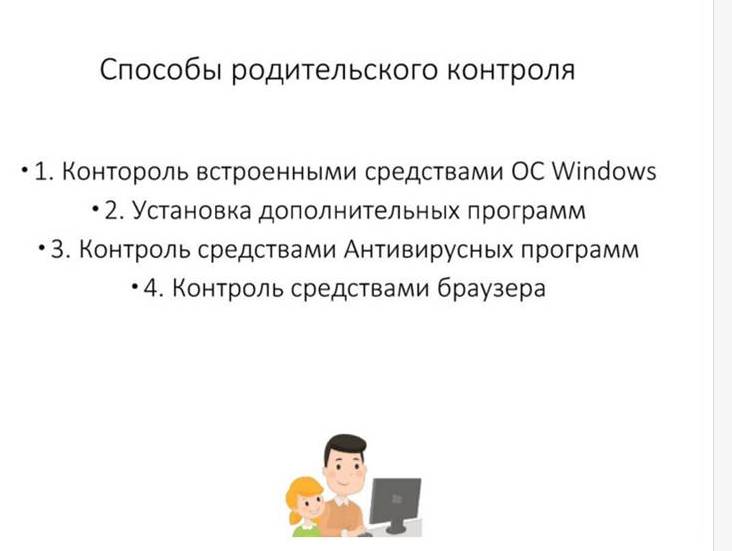 Создание новой учетной записиЗаходите в панель управления, чтобы создать новую учетную запись. Она нужна, чтобы контролировать только детей и не иметь проблем при использовании ноутбука самому
Теперь открываем вкладку «Родительский контроль».
И создаем новую учетную запись.
Для этой учётки не обязательно использовать пароль. Он нужен только вам (администратору), чтобы подростки не могли проникнуть в систему и перенастроить условия на более комфортные.
Ставить галочку или нет – решать вам, ну и, наверное, чаду. После того как введете имя кликните по «Создать».
.
Ограничение по времениДля того, чтобы применить дополнительные настройки нужно перейти к учетной записи, созданной для отпрыска. Нажмите на нее.
Вам не дадут перейти к следующему шагу, если пароль на аккаунт администратора не установлен.
.
Ну вот и все. Вы там где нужно. Включите родительский контроль в верхней части открывшегося окна
Без дополнительных программ можно ограничить ребенка по времени, в играх и используемых приложениях. Давайте щелкнем по первому параметру.
Будьте внимательны, синим вы помечаете время, в которое он не может находиться за компьютером. После завершения останется только нажать «ОК» и готово.
Запрет на игрыВсе игры, которые устанавливаются на операционную систему имеют возрастные ограничения. Вы можете поставить защиту на подобный контент для ребенка. Пройдите по второй ссылке
Теперь пройдите по «Категории игр».
Обратите внимание, вы помечаете игры, в которые вашему малышу играть можно.
Приложения и программыВы также можете заблокировать ребенку доступ к определенным программам. Переходите к последней вкладке.
Подождите пока не отобразятся все файлы с расширением exe.
Ну и теперь осталось только пометить разрешенные. Все остальные программы просто не откроются.
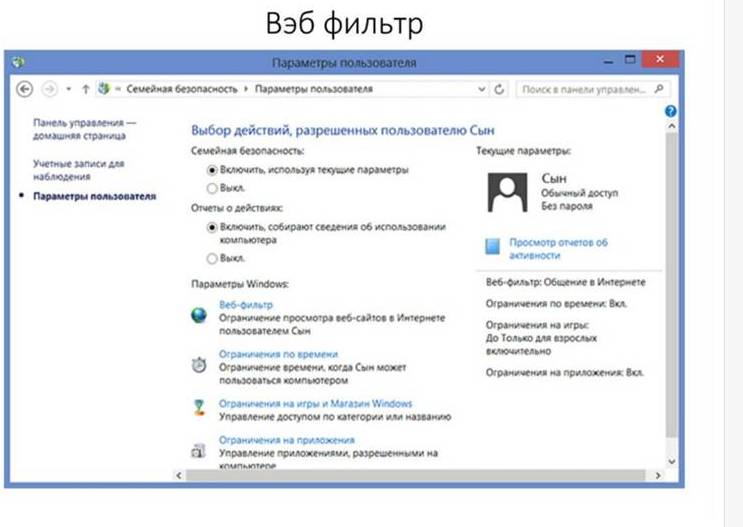 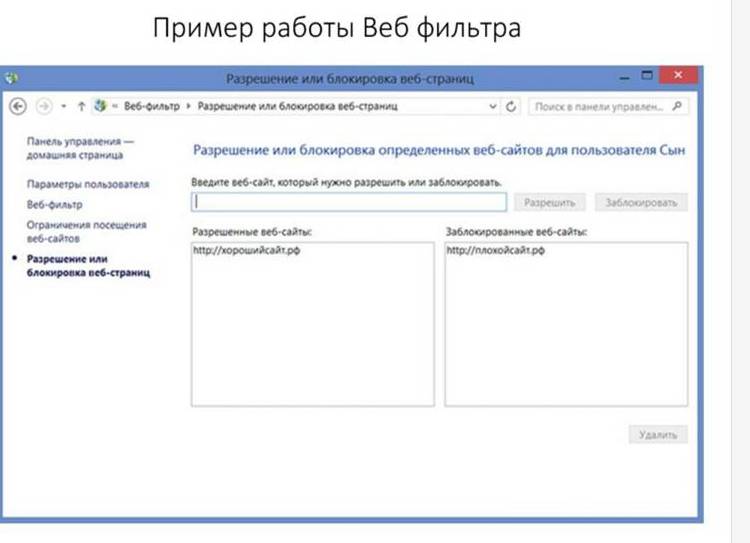 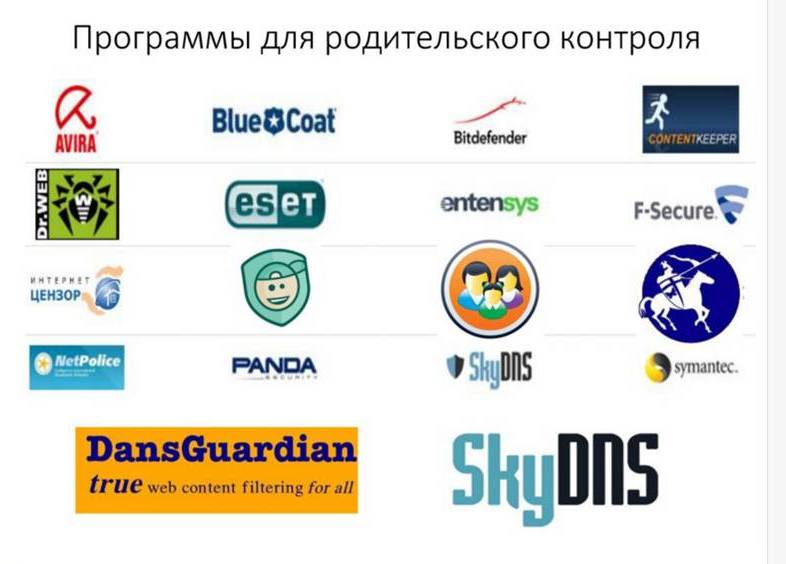 Как заблокировать сайты от детей в интернете 
  
  https://pc-consultant.ru/bezopasnost/kak-zablokirovat-sajty-ot-detej-v-internete/
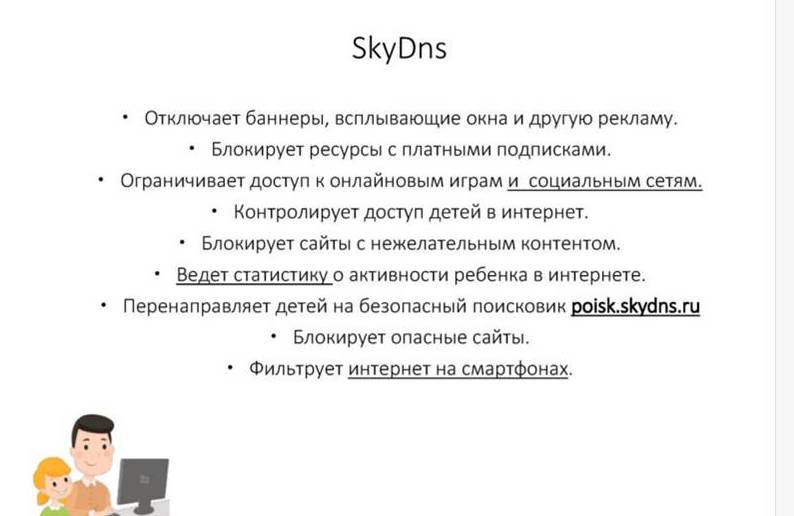 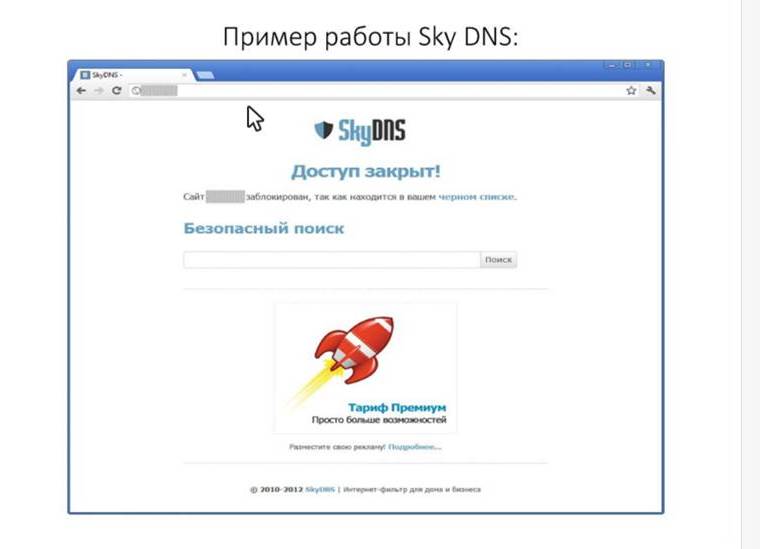 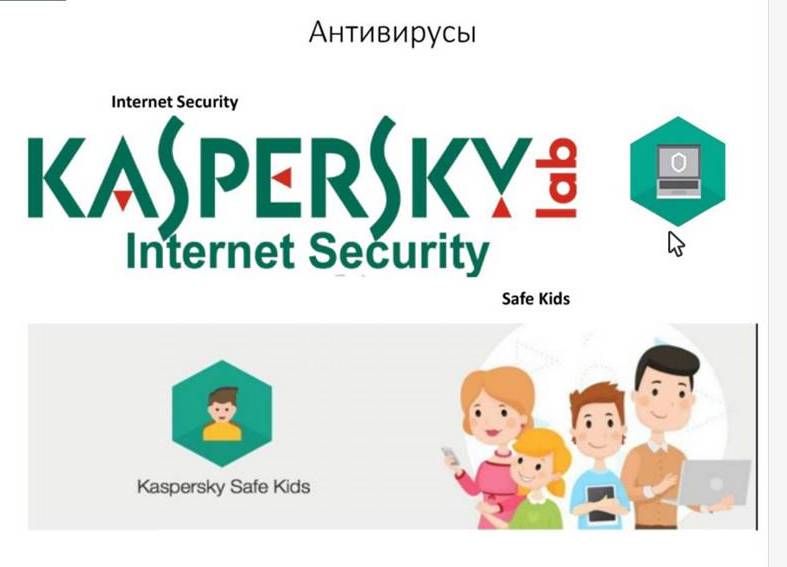 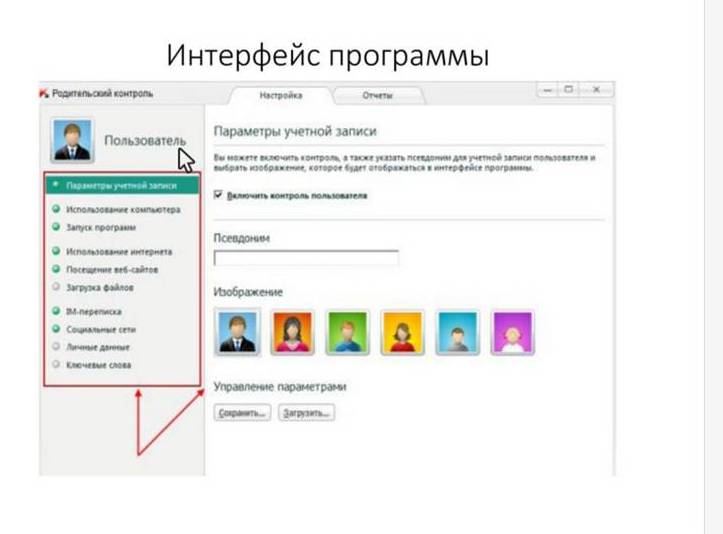 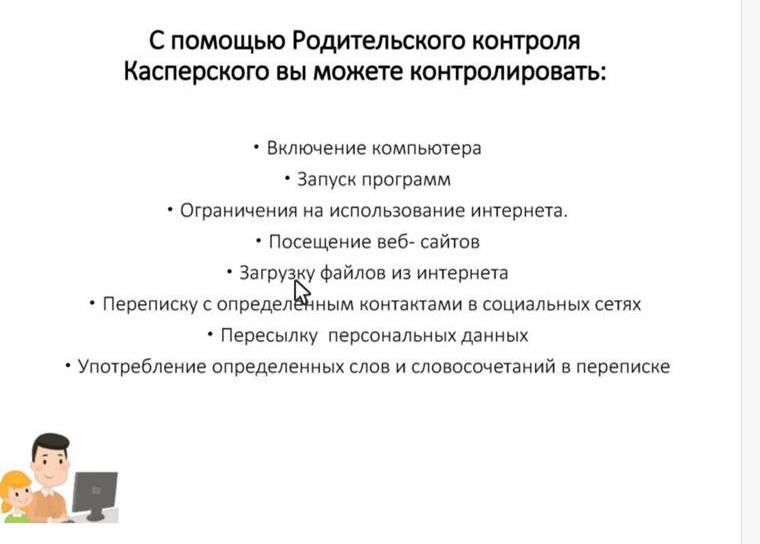 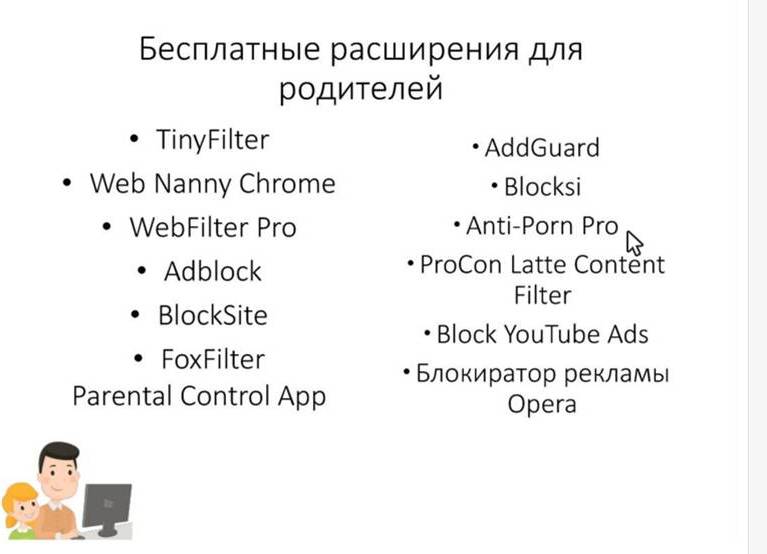 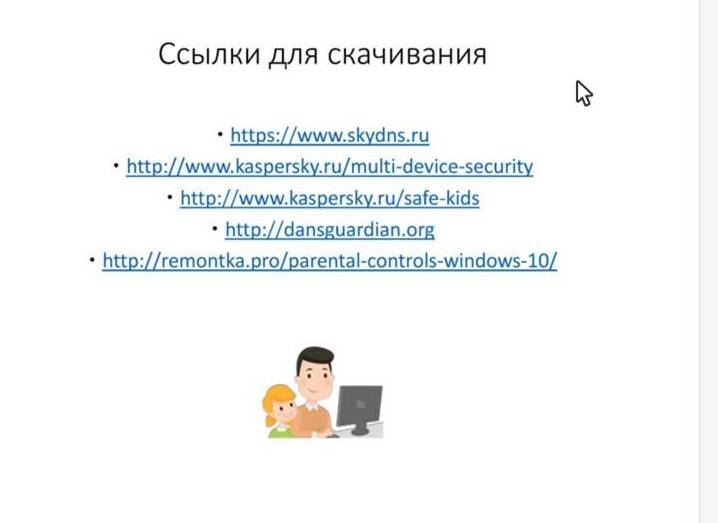